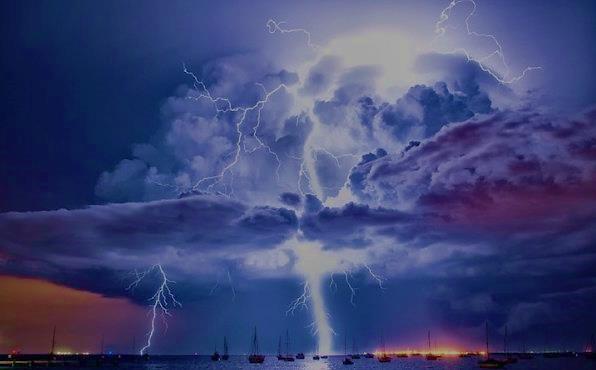 Малые умы интересуются необычайным; великие – самым обычным.Элберд Хаббард
ФИЗИКА ОБЛАКОВ
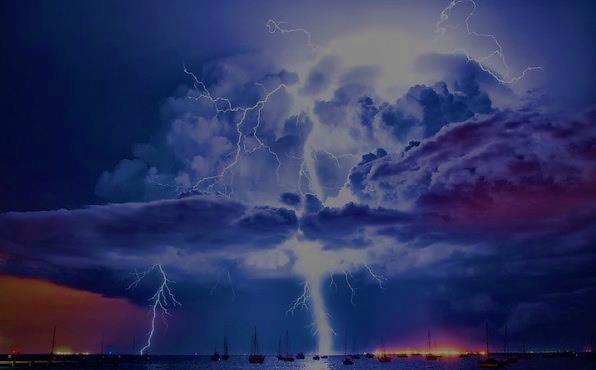 Цель подготовки магистров по
программе «Физика облаков»:
получение студентами, обучающимися в магистратуре,  знаний об исследованиях электрогидродинамической и микрофизической структуры облаков,  об антропогенном воздействии на облака и о влиянии облаков на климат.
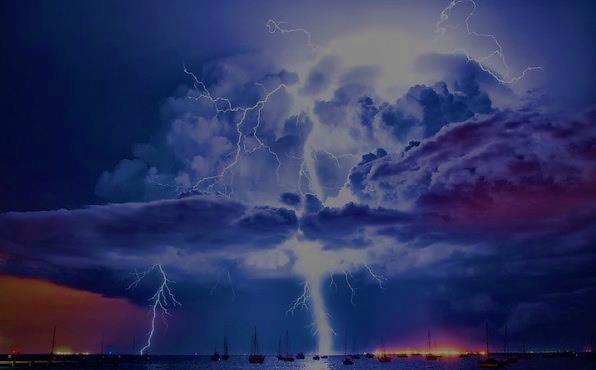 Основные задачи  подготовки:
-  изучение процессов, приводящих к формированию макро-  и микроструктуры облаков,  об электрических процессах в  облаках,  включая физику молний; 
 - изучение вопросов антропогенного воздействия на облака и осадки и  влияния облаков на климат; 
 - получение знаний о современном моделировании облаков, включая численные и эмпирические модели,  полученные на основе анализа результатов комплексных натурных экспериментов.
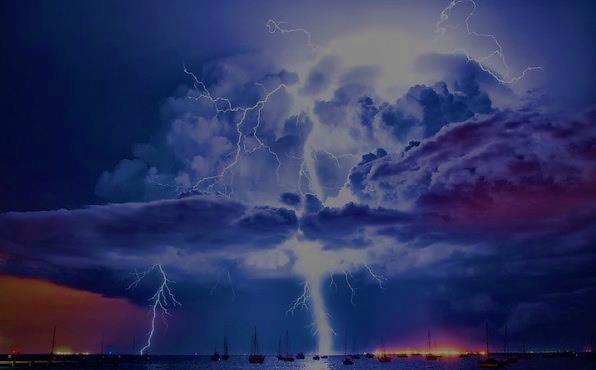 Перечень  курсов  по выбору
Динамика облаков
2.  Микрофизика облаков и осадков
3.  Средства и методы исследований атмосферы и облаков
4.  Электричество облаков
Химия облаков
Моделирование облаков
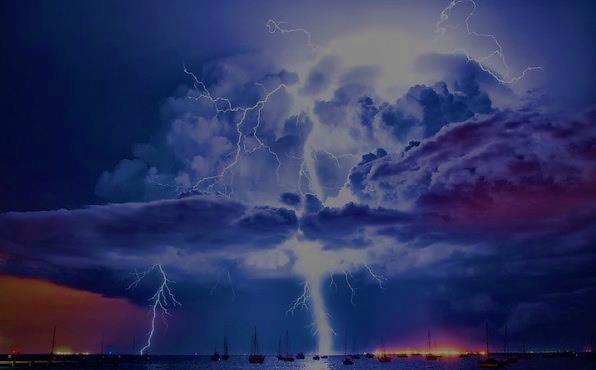 Практика по ФИЗИКЕ ОБЛАКОВ
- В Главной Геофизической Обсерватории им А.И.Воейкова (ГГО) в Отделе Физики Облаков и Атмосферного Электричества (ОФО и АЭ)
-  В Высокогорном Геофизическом Институте (ВГИ) в г. Нальчик.